Islam in West Africa
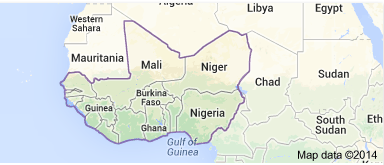 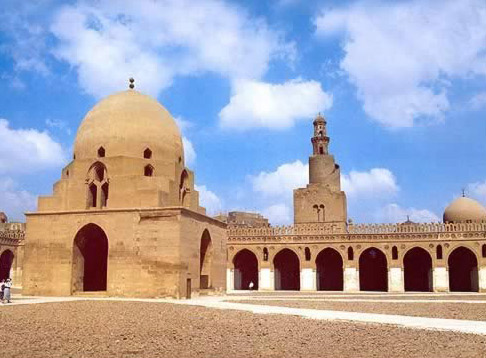 How Islamic was West African society?
The Arrival of Islam
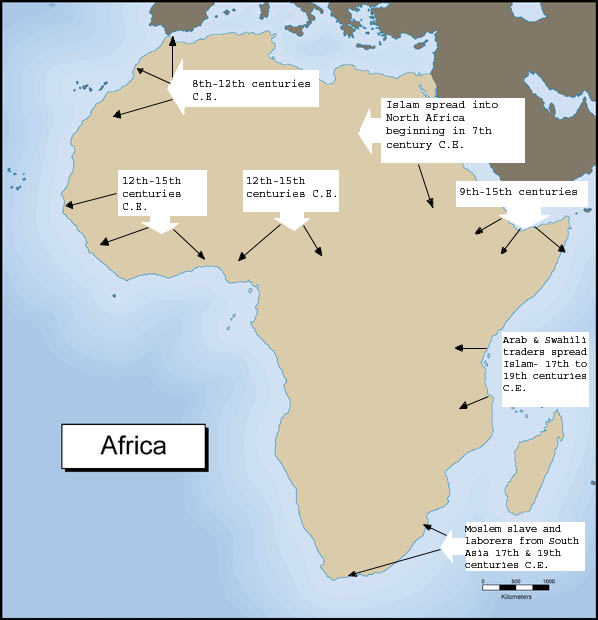 Introduction of Islam
Conversion to Islam
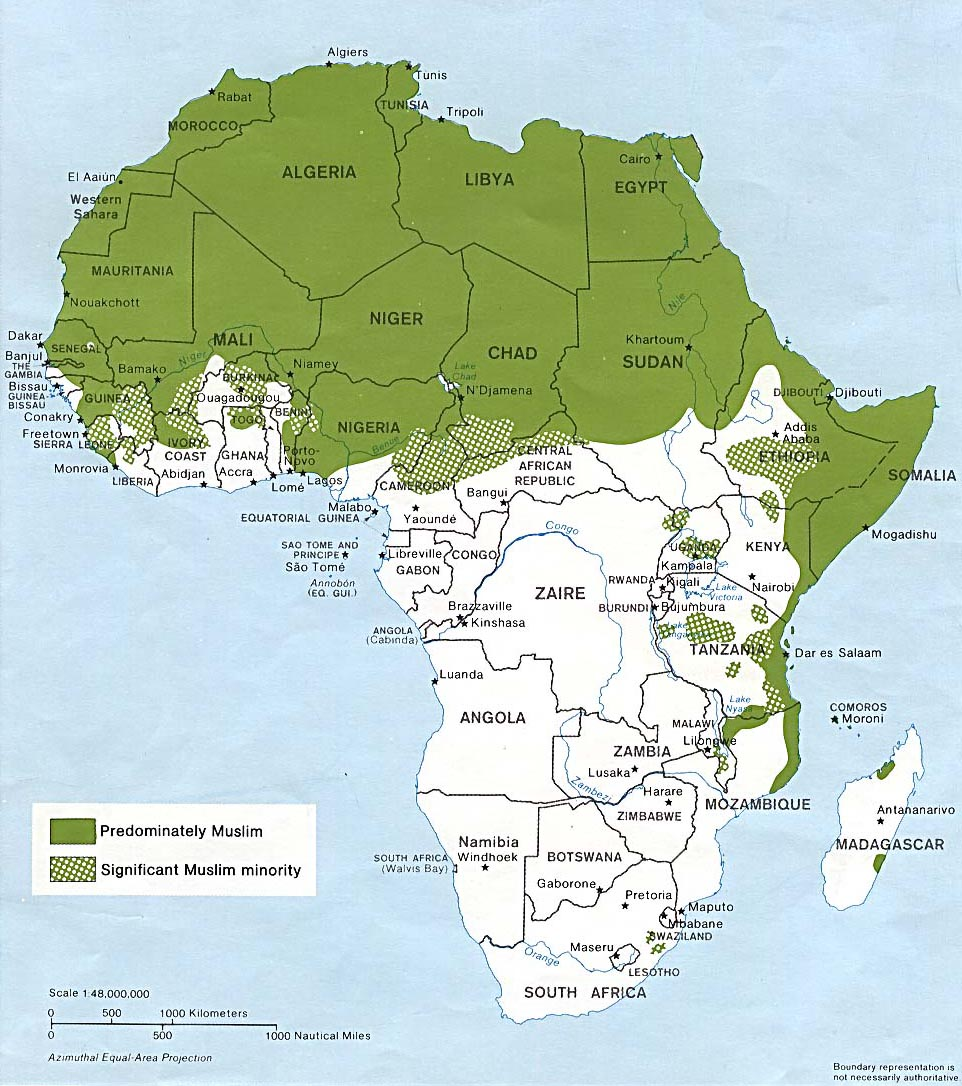 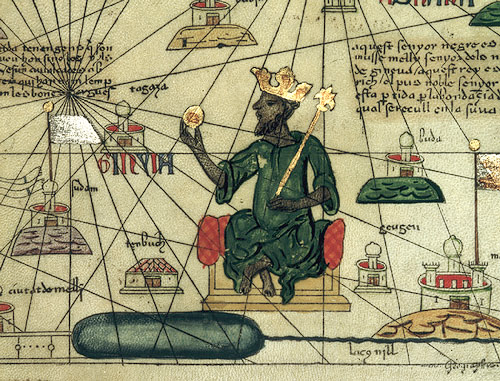 Mansa Musa
African Islam
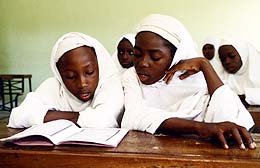 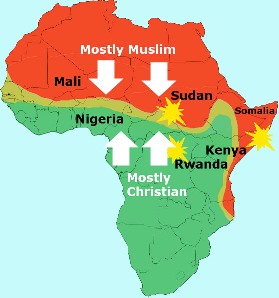 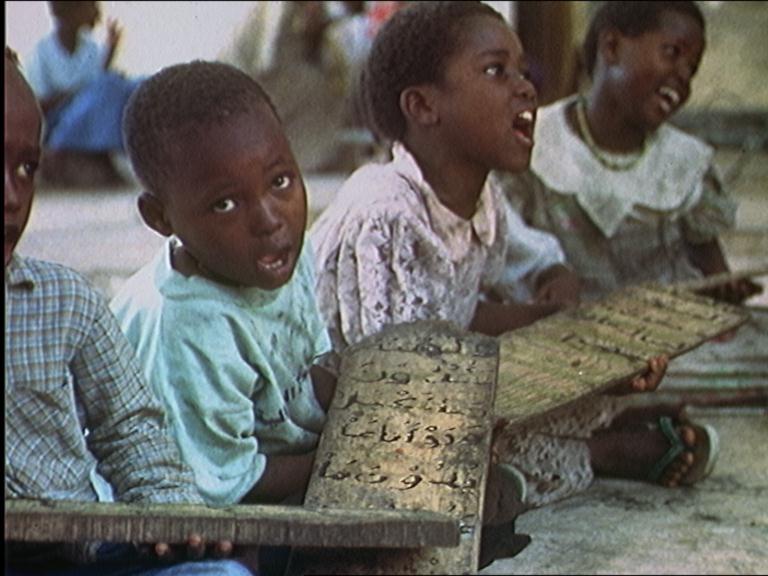 Mosques
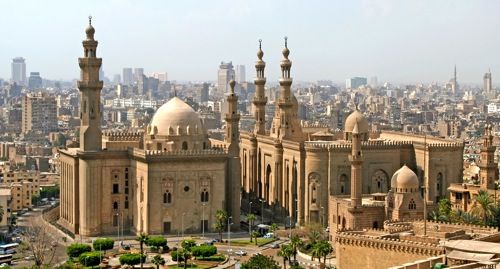 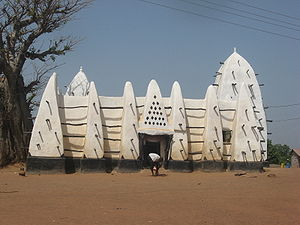 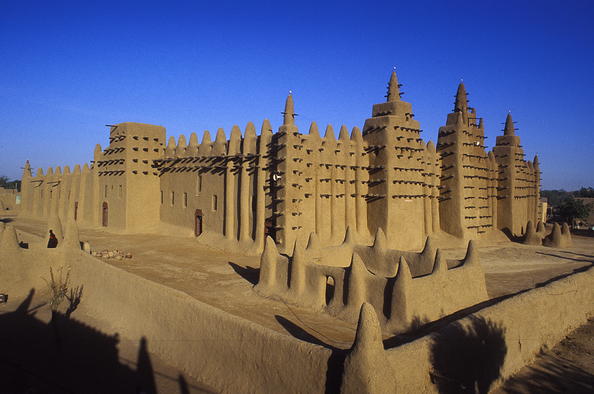 Jenne, Mali
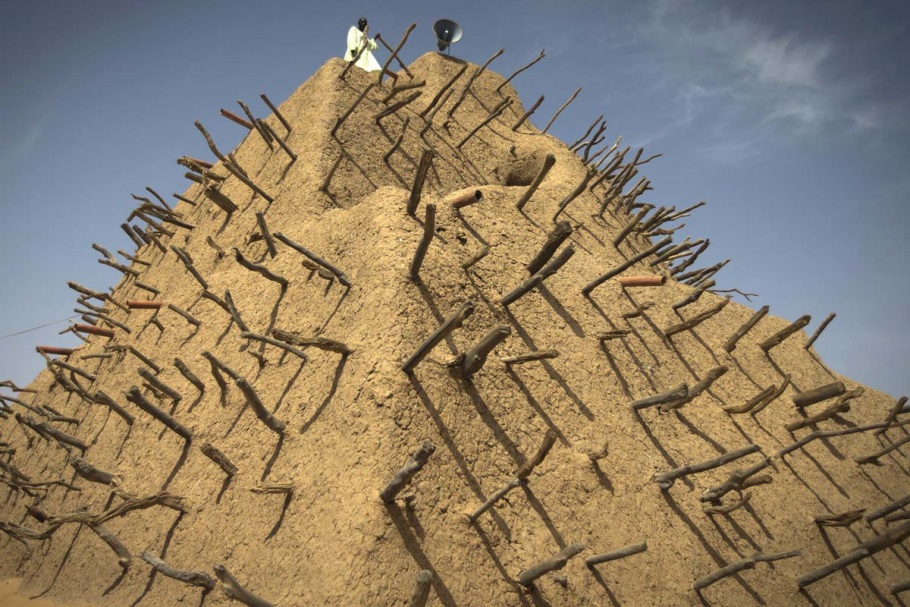 Larabanga, Ghana
Gao, Mali
Madrasas
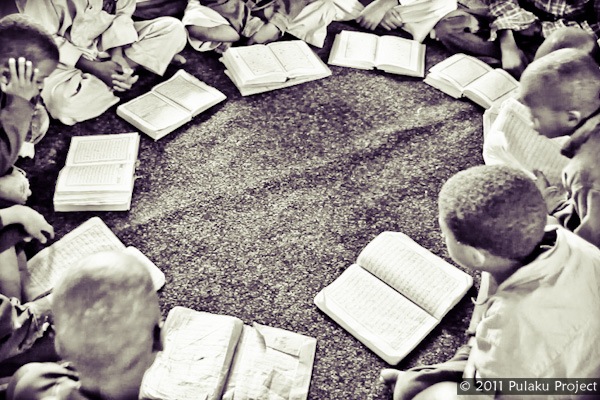 Timbuktu
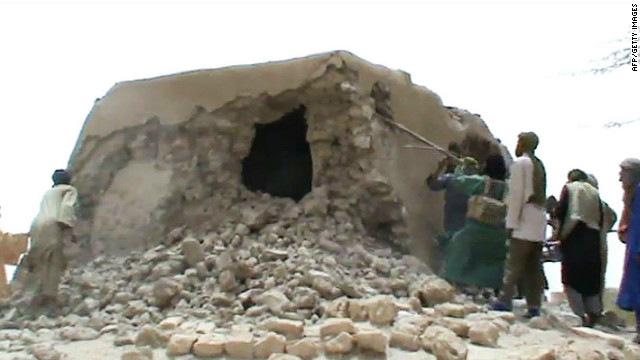 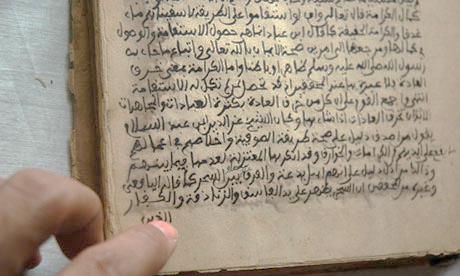 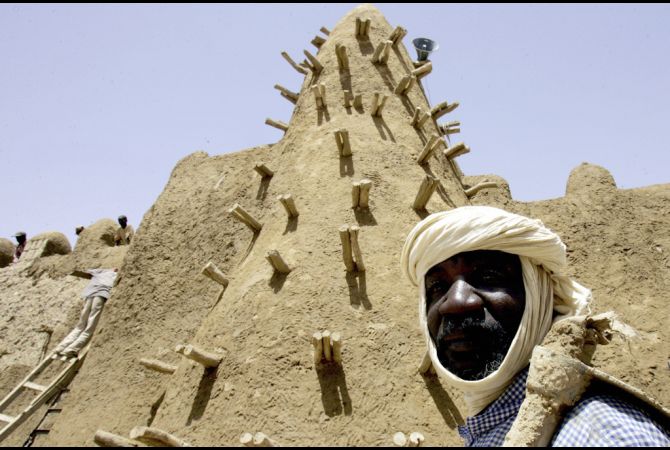 PAUSE.
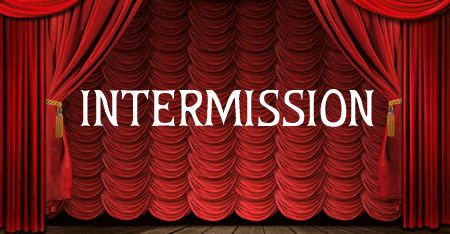 Ibn Battuta’s Description
Another of their good qualities is their zeal for learning the Koran by heart. They put their children in chains if they show any backwardness in memorizing it, and they are not set free until they have it by heart. I visited the Qadi in his house on the day of the festival. His children were chained up, so I said to him, "Will you not let them loose?" He replied, "I shall not do so until they learn the Koran by heart.“

Among their bad qualities are the following. The women servants, slave-girls, and young girls go about in front of everyone naked, without a stitch of clothing on them. Women go into the sultan's presence naked and without coverings, and his daughters also go about naked. Then there is their custom of putting dust and ashes on their heads, as a mark of respect.
Enduring African Traditions
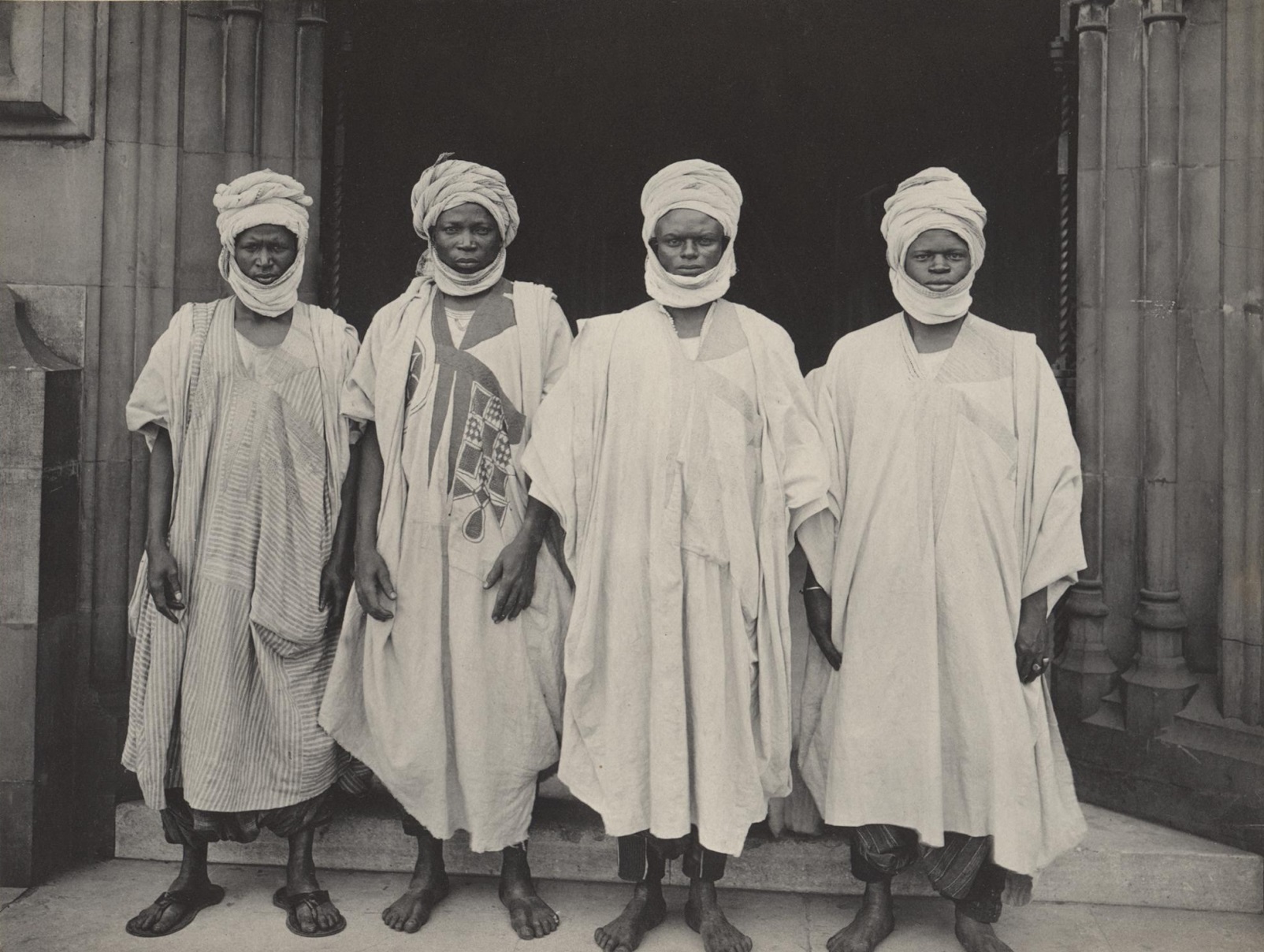 Tuareg People
Mali, Niger, Chad, Algeria
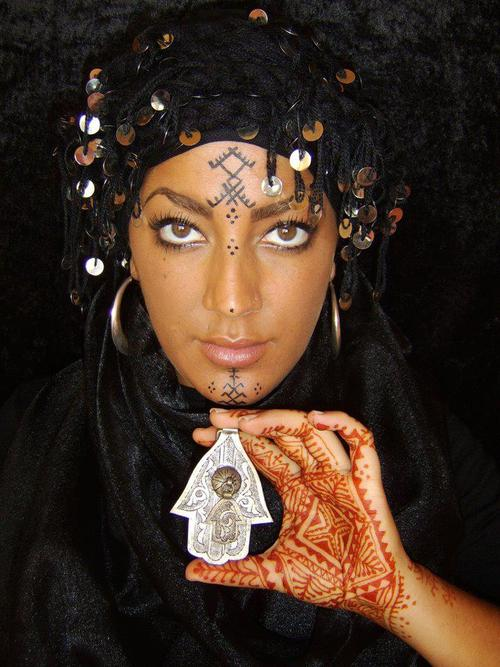 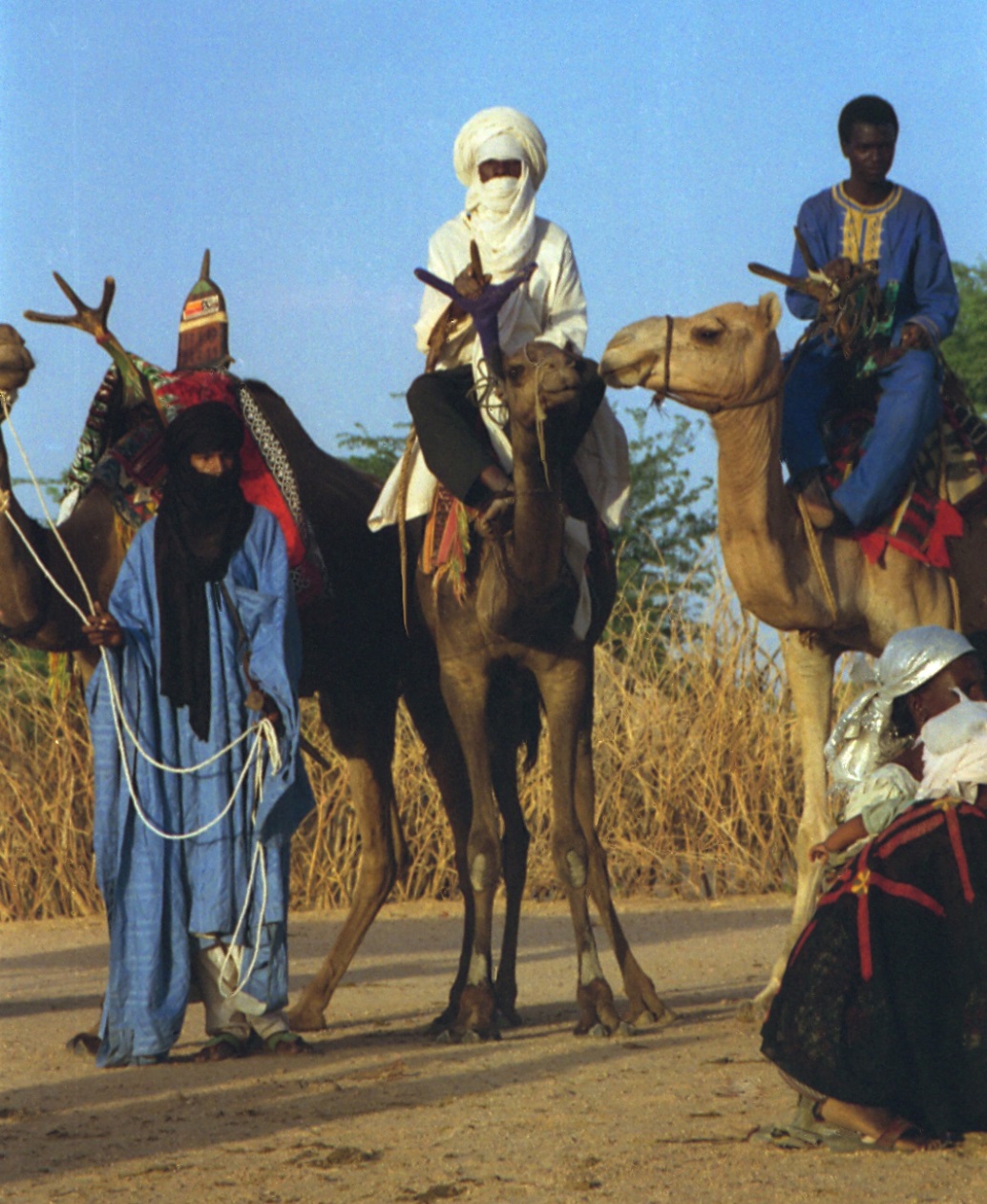 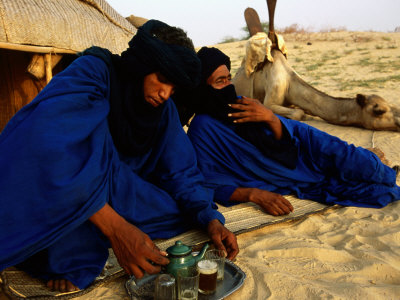 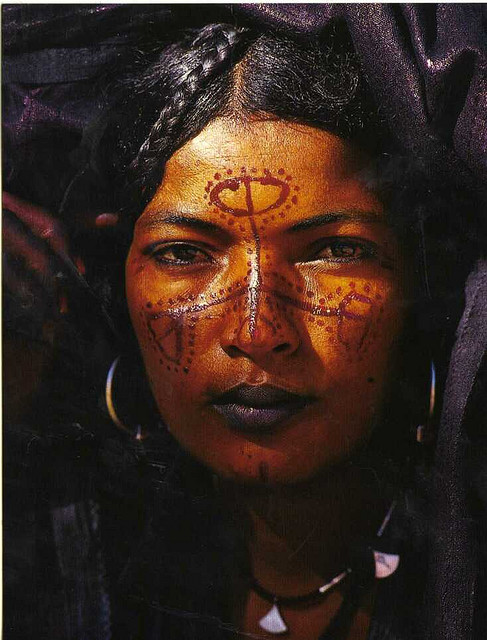 Amulets
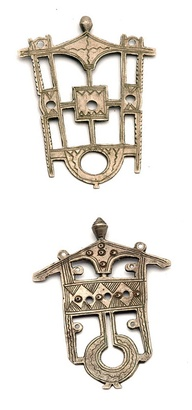 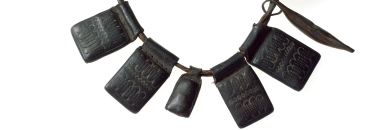 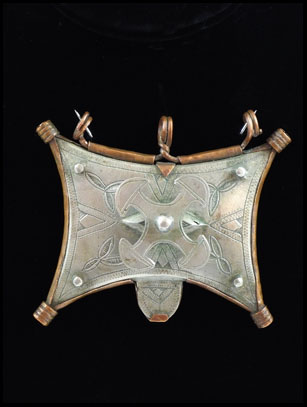 Conclusion
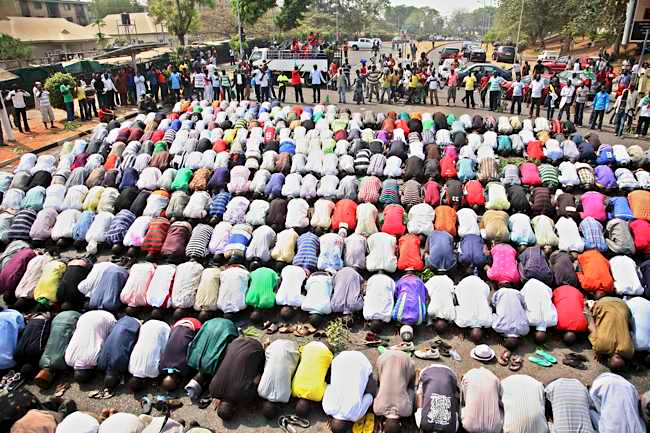